Leiden Bio Science ParkOnderzoeksaanpak
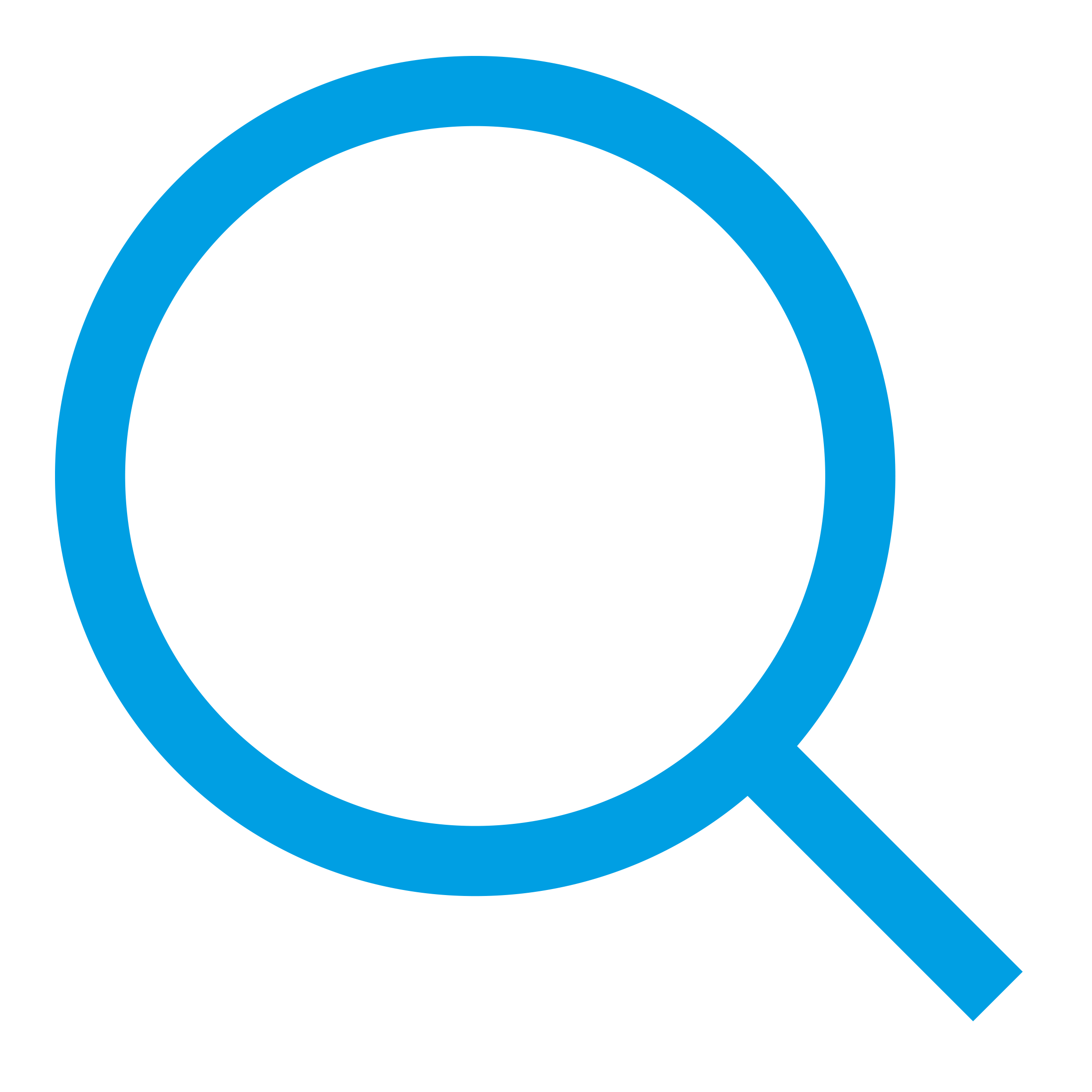 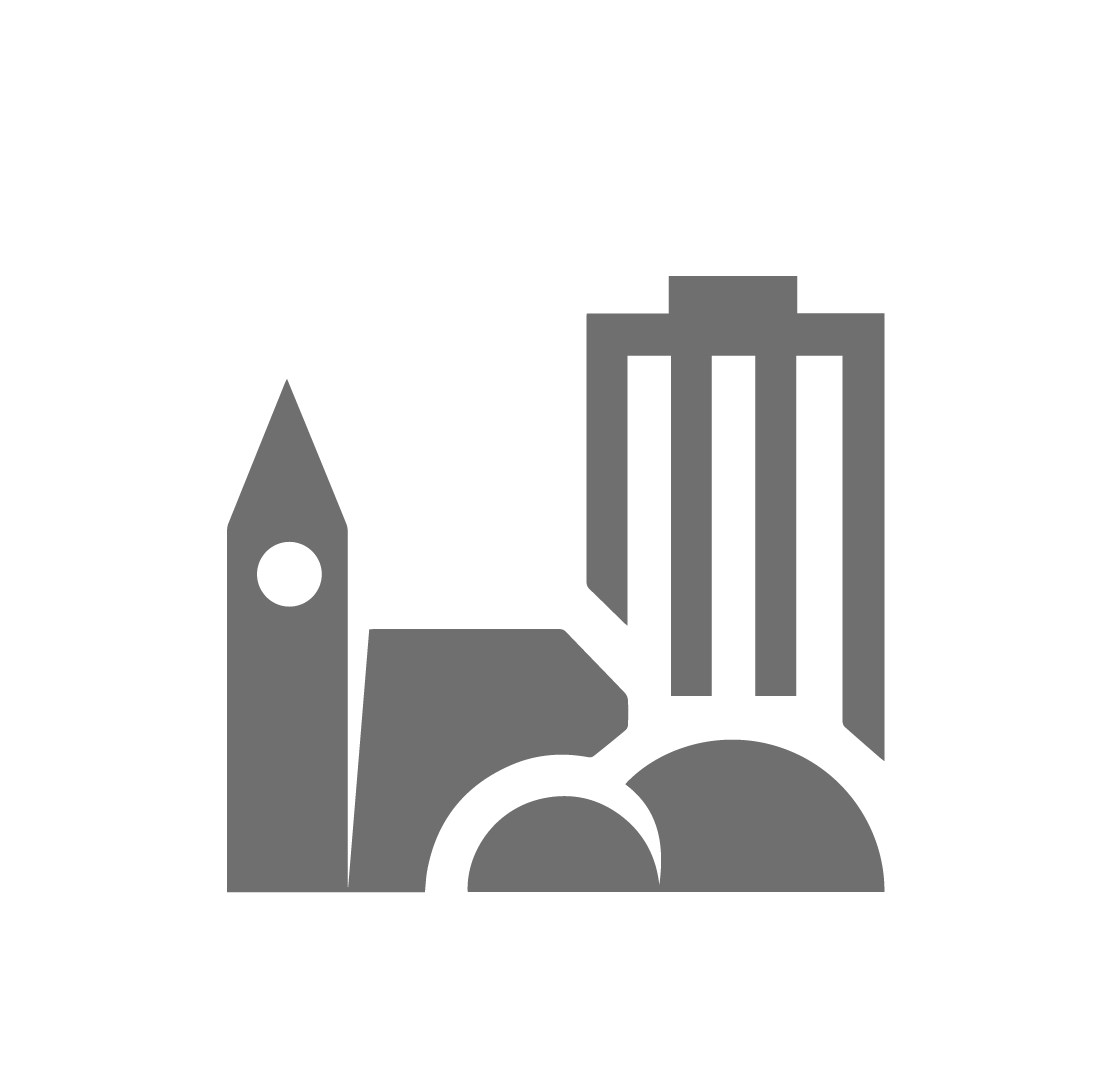 Commissie Werk en Middelen
Laurens Beijen en Maurice Dister

20 februari 2020
20-2-2020
2
Aanleiding voor het onderzoek
Een vraag vanuit sommige fracties bij de gesprekken met de Rekenkamercommissie in de zomer van 2019: 

Kijk eens naar de betrokkenheid van de gemeente bij het LBSP.

Hebben we als gemeenteraad daar voldoende grip op?
20-2-2020
3
Hoofdvraag
Wat levert de gemeentelijke betrokkenheid bij het LBSP de stad Leiden (en omgeving) op?

Wat zou er gebeuren als de gemeentelijke inzet wordt beëindigd?
20-2-2020
4
Aandachtspunten
Beleidsevaluatie

Maatschappelijke en economische voordelen (baten)

Maatschappelijke en economische nadelen (lasten en risico’s)

De rol van de raad
20-2-2020
5
Impacteffecten
Economische impact
Werkgelegenheid (wat is de spin-off, voor hoog opgeleiden en voor anderen?)
Bezoekers (herkomst, bestedingen)

Maatschappelijke effecten
Verkeer en vervoer
Planologisch beleid (woningbouw)
20-2-2020
6
Financiële effecten
Grondeigendom, samenwerking, overeenkomsten
Inzet mensen gemeente Leiden
Acquisitie, marketing
Subsidies, financiële bijdragen
OZB, toeristenbelasting en belastingvrijstellingen
Grondverkopen en bouwleges
Investeringen, beheer en onderhoud
Internationale school

Alternatieve ontwikkeling? Woningbouw?
20-2-2020
7
Onderzoeksbureau
Het onderzoek wordt uitgevoerd door het bureau Decisio uit Amsterdam

Decisio heeft veel ervaring op het gebied van maatschappelijke kosten-batenanalyses en heeft al voor diverse gemeentelijke rekenkamercommissies onderzoek gedaan
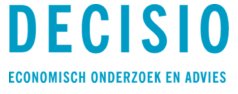 20-2-2020
8
Onderzoeksstappen
Beleidsreconstructie en analysekader 
Gespreksronde                                                       dataverzameling
Analyse gemeentelijke inzet en effecten 
De rol van de raad 
Rapportage en afronding
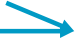 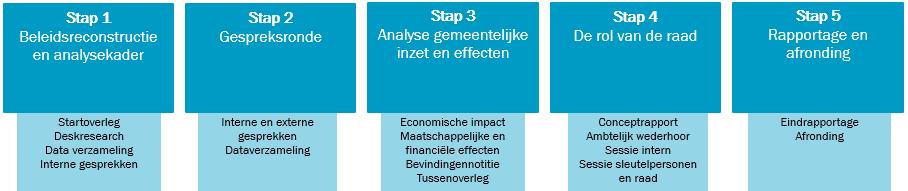 20-2-2020
9
Planning
Januari 
Startoverleg 20 januari met projectleider gemeente, strategisch adviseur, ambtelijk opdrachtgever en planoloog en bureau Decisio
Dataverzameling
Februari – Maart
Gesprekken
Analyse gemeentelijke inzet en effecten
April – Mei
Concept rapport, ambtelijk wederhoor, sessie betrokkenen
Voor het reces
Eindrapportage
20-2-2020
10